Thinking Like an Economist
CHAPTER
2
© 2018 Cengage Learning®. May not be scanned, copied or duplicated, or posted to a publicly accessible website, in whole or in part, except for use as permitted in a license distributed with a certain product or service or otherwise on a password-protected website or school-approved learning management system for classroom use.
1
[Speaker Notes: Besides introducing students to the economic way of thinking, this chapter introduces the Production Possibilities Frontier, the first of many graphs covered in the textbook.  The PPF will be used extensively in Chapter 3 (Interdependence and the Gains from Trade).  

It would be helpful to ask your students to bring calculators to class on the day you cover this chapter (as well as Chapter 3).]
Look for the answers to these questions:
What are economists’ two roles? How do they differ? 
What are models? How do economists use them?
What are the elements of the Circular-Flow Diagram? What concepts does the diagram illustrate?  
How is the Production Possibilities Frontier related to opportunity cost? What other concepts does it illustrate?
What is the difference between microeconomics and macroeconomics? Between positive and normative?
© 2018 Cengage Learning®. May not be scanned, copied or duplicated, or posted to a publicly accessible website, in whole or in part, except for use as permitted in a license distributed with a certain product or service or otherwise on a password-protected website or school-approved learning management system for classroom use.
2
The Economist as a Scientist
Economists play two roles:
Scientists:  try to explain the world
Policy advisors:  try to improve it
As scientists, economists employ the scientific method
Dispassionate development and testing of theories about how the world works
© 2018 Cengage Learning®. May not be scanned, copied or duplicated, or posted to a publicly accessible website, in whole or in part, except for use as permitted in a license distributed with a certain product or service or otherwise on a password-protected website or school-approved learning management system for classroom use.
3
The Economist as a Scientist
Assumptions
Simplify the complex world and make it easier to understand
Example: to study international trade, assume two countries and two goods
Economists use models to study economic issues
Highly simplified representation of a more complicated reality
© 2018 Cengage Learning®. May not be scanned, copied or duplicated, or posted to a publicly accessible website, in whole or in part, except for use as permitted in a license distributed with a certain product or service or otherwise on a password-protected website or school-approved learning management system for classroom use.
4
[Speaker Notes: Economic models
Diagrams and equations
Omit many details
Allow us to see what’s truly important
Built with assumptions
Simplify reality to improve our understanding of it]
Don’t forget to floss!
The Economist as a Scientist
Examples of models:
The model teeth at the dentist’s office
A model of human anatomy from high school biology class
A road map
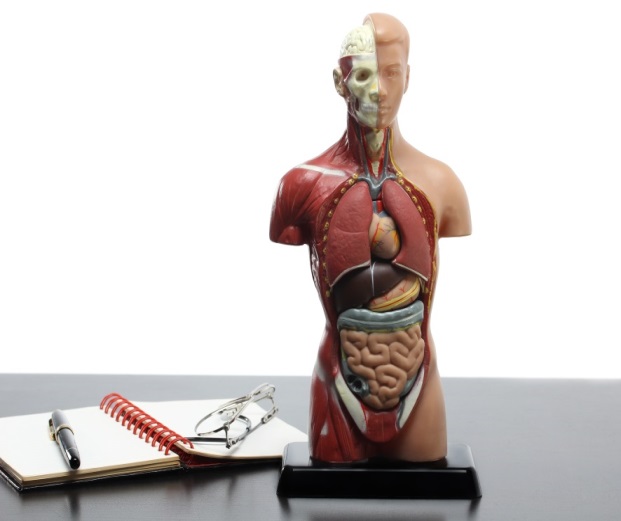 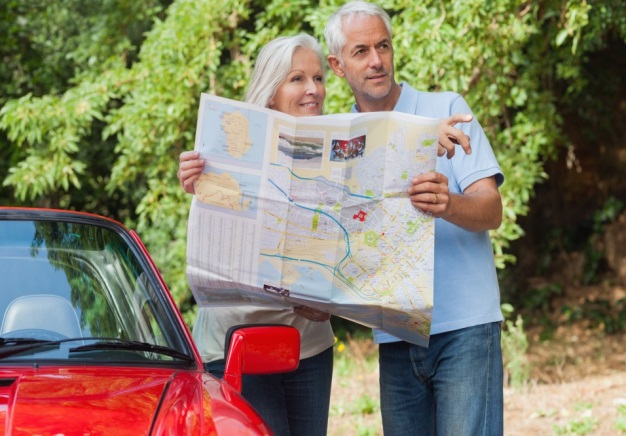 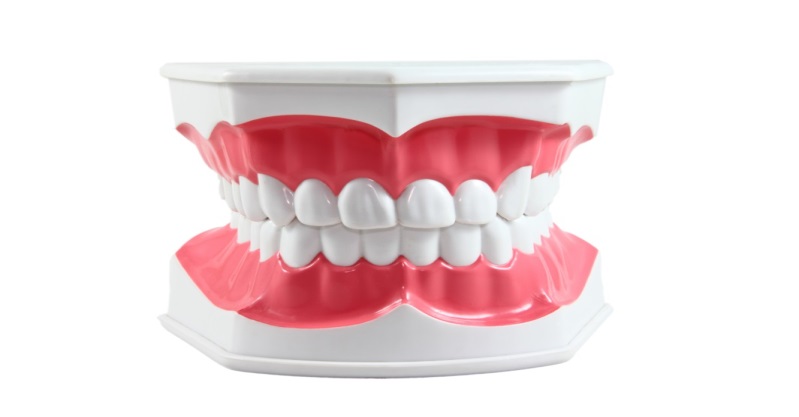 ©wavebreakmedia/Shutterstock.com
©Accord/Shutterstock.com
©ittipon/Shutterstock.com
© 2018 Cengage Learning®. May not be scanned, copied or duplicated, or posted to a publicly accessible website, in whole or in part, except for use as permitted in a license distributed with a certain product or service or otherwise on a password-protected website or school-approved learning management system for classroom use.
5
The Economist as a Scientist
Circular-flow diagram
Visual model of the economy
Shows how dollars flow through markets among households and firms
Two decision makers
Firms and Households 
Interacting in two markets
Market for goods and services
Market for factors of production (inputs)
© 2018 Cengage Learning®. May not be scanned, copied or duplicated, or posted to a publicly accessible website, in whole or in part, except for use as permitted in a license distributed with a certain product or service or otherwise on a password-protected website or school-approved learning management system for classroom use.
6
Figure 1	The circular flow
Firms
Households
Households:
Own the factors of production, sell/rent them to firms for income
Buy and consume goods & services
Firms:
Buy/hire factors of production, use them to produce goods and services
Sell goods & services
© 2018 Cengage Learning®. May not be scanned, copied or duplicated, or posted to a publicly accessible website, in whole or in part, except for use as permitted in a license distributed with a certain product or service or otherwise on a password-protected website or school-approved learning management system for classroom use.
7
[Speaker Notes: This and the following slide build the Circular-Flow Diagram piece by piece.]
Figure 1	The circular flow
Revenue
Spending
Markets for Goods & Services
G & S sold
G & S bought
Firms
Households
Factors of production
Labor, land, capital
Markets for Factors of Production
Income
Wages, rent, profit
© 2018 Cengage Learning®. May not be scanned, copied or duplicated, or posted to a publicly accessible website, in whole or in part, except for use as permitted in a license distributed with a certain product or service or otherwise on a password-protected website or school-approved learning management system for classroom use.
8
[Speaker Notes: In this diagram, the green arrows represent flows of income/payments.  The red arrows represent flows of goods and services (including services of the factors of production in the lower half of the diagram).  

To keep the graph simple, we have omitted the government, financial system, and foreign sector, as discussed on the next slide. 

You may wish to change the order in which the elements appear.  To do so, look for “Custom Animation” in your version of PowerPoint.]
The PPF
Production possibilities frontier
A graph: combinations of output that the economy can possibly produce
Given the available
Factors of production and technology
Example:  
Two goods:  computers and wheat
One resource:  labor (measured in hours)
Economy has 50,000 labor hours per month available for production
© 2018 Cengage Learning®. May not be scanned, copied or duplicated, or posted to a publicly accessible website, in whole or in part, except for use as permitted in a license distributed with a certain product or service or otherwise on a password-protected website or school-approved learning management system for classroom use.
9
PPF Example
Employment of labor hours
Production
Computers
Wheat
Computers
Wheat
A
50,000
0
500
0
B
40,000
10,000
400
1,000
C
25,000
25,000
250
2,500
D
10,000
40,000
100
4,000
E
0
50,000
0
5,000
Producing one computer requires 100 hours labor.
Producing one ton of wheat requires 10 hours labor.
© 2018 Cengage Learning®. May not be scanned, copied or duplicated, or posted to a publicly accessible website, in whole or in part, except for use as permitted in a license distributed with a certain product or service or otherwise on a password-protected website or school-approved learning management system for classroom use.
10
[Speaker Notes: Suggestion:
Show first row.  Explain how we get the production numbers from the employment numbers.  Then, show the rest of the employment numbers, and give students 3 minutes to compute the production numbers for each employment allocation.]
PPF Example
E
D
C
B
A
© 2018 Cengage Learning®. May not be scanned, copied or duplicated, or posted to a publicly accessible website, in whole or in part, except for use as permitted in a license distributed with a certain product or service or otherwise on a password-protected website or school-approved learning management system for classroom use.
11
[Speaker Notes: Efficient levels of production
The economy is getting all it can from the scarce resources available
Points on the production possibilities frontier (A, B, C, D, E)
Inefficient levels of production: Points inside production possibilities frontier (1,000 tons of wheat and 100 computers)]
Active Learning 1  			Points off the PPF
On the graph above, find the point that represents (100 computers, 3000 tons of wheat), label it F.   
Would it be possible for the economy to produce this combination of the two goods?Why or why not? 
Next, find the point that represents (300 computers, 3500 tons of wheat), label it G.  
Would it be possible for the economy to produce this combination of the two goods?
© 2018 Cengage Learning®. May not be scanned, copied or duplicated, or posted to a publicly accessible website, in whole or in part, except for use as permitted in a license distributed with a certain product or service or otherwise on a password-protected website or school-approved learning management system for classroom use.
12
[Speaker Notes: This exercise leads students to discover for themselves that points under the PPF are possible but inefficient, while points above it are not possible.]
Active Learning 1  					Answers
Point F: 100 computers, 3000 tons wheat
Requires 40,000 hours of labor
Possible but not efficient: could get more of either good without sacrificing any of the other
F
© 2018 Cengage Learning®. May not be scanned, copied or duplicated, or posted to a publicly accessible website, in whole or in part, except for use as permitted in a license distributed with a certain product or service or otherwise on a password-protected website or school-approved learning management system for classroom use.
13
G
Active Learning 1  					Answers
Point G: 300 computers, 3500 tons wheat
Requires 65,000 hours of labor. 
Not possible because the economy only has 50,000 hours
© 2018 Cengage Learning®. May not be scanned, copied or duplicated, or posted to a publicly accessible website, in whole or in part, except for use as permitted in a license distributed with a certain product or service or otherwise on a password-protected website or school-approved learning management system for classroom use.
14
The PPF: What We Know So Far
Points on the PPF (like A – E): possible 
Efficient: all resources are fully utilized
Points under the PPF (like F): possible 
Not efficient: some resources are underutilized (e.g., workers unemployed, factories idle) 
Points above the PPF (like G) 
Not possible
© 2018 Cengage Learning®. May not be scanned, copied or duplicated, or posted to a publicly accessible website, in whole or in part, except for use as permitted in a license distributed with a certain product or service or otherwise on a password-protected website or school-approved learning management system for classroom use.
15
The PPF
Moving along a PPF 
Involves shifting resources from the production of one good to the other 
Society faces a tradeoff
Getting more of one good requires sacrificing some of the other  
The slope of the PPF 
The opportunity cost of one good in terms of the other
© 2018 Cengage Learning®. May not be scanned, copied or duplicated, or posted to a publicly accessible website, in whole or in part, except for use as permitted in a license distributed with a certain product or service or otherwise on a password-protected website or school-approved learning management system for classroom use.
16
The PPF and Opportunity Cost
slope =
The slope of a line equals the “rise over the run.” 



Opportunity cost of 1 computer =10 tons of wheat.
–1000
= –10
100
© 2018 Cengage Learning®. May not be scanned, copied or duplicated, or posted to a publicly accessible website, in whole or in part, except for use as permitted in a license distributed with a certain product or service or otherwise on a password-protected website or school-approved learning management system for classroom use.
17
[Speaker Notes: Here, the “rise” is a negative number, because as you move to the right, the line falls (meaning wheat output is reduced). 

Moving to the right involves shifting resources from the production of wheat (which causes wheat output to fall) to the production of computers (which causes computer production to rise).  Producing an additional computer requires the resources that would otherwise produce 10 tons of wheat.]
Active Learning 2  		PPF and Opportunity Cost
In which country is the opportunity cost of cloth lower?
FRANCE
ENGLAND
© 2018 Cengage Learning®. May not be scanned, copied or duplicated, or posted to a publicly accessible website, in whole or in part, except for use as permitted in a license distributed with a certain product or service or otherwise on a password-protected website or school-approved learning management system for classroom use.
18
[Speaker Notes: This exercise reinforces the material on the preceding slide.  It is especially useful if you plan to cover Chapter 3 (Interdependence and the Gains from Trade) after completing Chapter 2.]
Active Learning 2  					Answers
England, because its PPF is not as steep as France’s
FRANCE
ENGLAND
© 2018 Cengage Learning®. May not be scanned, copied or duplicated, or posted to a publicly accessible website, in whole or in part, except for use as permitted in a license distributed with a certain product or service or otherwise on a password-protected website or school-approved learning management system for classroom use.
19
[Speaker Notes: There are two ways to get the answer.  
 
The hard way is to compute the slope of both PPFs.  The slope of France’s PPF equals -600/300 = -2, meaning that France must give up two units of wine to get an additional unit of cloth.  The slope of England’s PPF = -200/300 = -2/3, meaning that England only must sacrifice 2/3 of a unit of wine to get an additional unit of cloth.  Thus, the opportunity cost of cloth is lower in England than France.  

The question, however, does not ask for the numerical values of the opportunity cost of cloth in the two countries.  It only asks which country has a lower opportunity cost of cloth.  

There is an easy way to determine the answer.  Students must remember that the slope of the PPF equals the opportunity cost of the good measured on the horizontal axis.  Then, students can simply “eyeball” the two PPFs to determine which is steepest.  From what the graphs show, it’s pretty easy to see that England’s PPF isn’t as steep, and therefore the opportunity cost of cloth is lower in England than in France.]
Economic Growth and the PPF
With additional resources or an improvement in technology, the economy can produce more computers, 

more wheat, 

or any combination in between.
Economic growth shifts the PPF outward.
© 2018 Cengage Learning®. May not be scanned, copied or duplicated, or posted to a publicly accessible website, in whole or in part, except for use as permitted in a license distributed with a certain product or service or otherwise on a password-protected website or school-approved learning management system for classroom use.
20
[Speaker Notes: The PPF shows the tradeoff between the outputs of different goods at a given time, but the tradeoff can change over time.  

For example, over time, the economy might get more workers (or more factories or more land).  Or, a more efficient technology might be invented.  Both events—an increase in the economy’s resources or an improvement in technology—cause an expansion in the set of opportunities.  That is, both allow the economy to produce more of one or both goods.  

This is a simple example of economic growth, an important subject that gets its own chapter in the macroeconomics portion of the textbook.  

In the example shown on this slide, economic growth causes a parallel outward shift of the PPF.  Since the new PPF is parallel to the old one, the tradeoff between the two goods is the same.  However, this need not always be the case.  For example, if a new technology had more impact on the computer industry than on the wheat industry, then the horizontal (computer) intercept would increase more than the vertical (wheat) intercept, and the PPF would become flatter:  the opportunity cost of computers would fall, because the technology has made them relatively cheaper (relative to wheat).  Going into more detail here is probably beyond the scope of this chapter.]
The Shape of the PPF
Shape of the PPF
Straight line: constant opportunity cost 
Previous example: the opportunity cost of 1 computer is 10 tons of wheat
 Bowed outward: increasing opportunity cost
As more units of a good are produced, we need to give up increasing amounts of the other good produced
© 2018 Cengage Learning®. May not be scanned, copied or duplicated, or posted to a publicly accessible website, in whole or in part, except for use as permitted in a license distributed with a certain product or service or otherwise on a password-protected website or school-approved learning management system for classroom use.
21
Why the PPF Might Be Bowed Outward
Beer
Mountain Bikes
As the economy shifts resources from beer to mountain bikes:

PPF becomes steeper 

and the opportunity cost of mountain bikes increases.
© 2018 Cengage Learning®. May not be scanned, copied or duplicated, or posted to a publicly accessible website, in whole or in part, except for use as permitted in a license distributed with a certain product or service or otherwise on a password-protected website or school-approved learning management system for classroom use.
22
Why the PPF Might Be Bowed Outward
Beer
Mountain Bikes
At A, opportunity cost of mountain bikes is low.
At point A, most workers are producing beer, even those who are better suited to building bikes.

So, do not have to give up much beer to get more bikes.
A
© 2018 Cengage Learning®. May not be scanned, copied or duplicated, or posted to a publicly accessible website, in whole or in part, except for use as permitted in a license distributed with a certain product or service or otherwise on a password-protected website or school-approved learning management system for classroom use.
23
[Speaker Notes: Here, we are using “workers” for the more general “resources,” to keep things simple and consistent with the previous examples.]
Why the PPF Might Be Bowed Outward
Beer
Mountain Bikes
At B, most workers are producing bikes.  The few left in beer production are the best brewers.

Producing more bikes would require shifting some of the best brewers away from beer production causing a big drop in beer output.
A
B
At B, opportunity cost of mountain bikes is high.
© 2018 Cengage Learning®. May not be scanned, copied or duplicated, or posted to a publicly accessible website, in whole or in part, except for use as permitted in a license distributed with a certain product or service or otherwise on a password-protected website or school-approved learning management system for classroom use.
24
Why the PPF Might Be Bowed Outward
The PPF is bowed outward when:
Different workers have different skills
Different opportunity costs of producing one good in terms of the other 
There is some other resource, or mix of resources with varying opportunity costs
E.g., different types of land suited for different uses
© 2018 Cengage Learning®. May not be scanned, copied or duplicated, or posted to a publicly accessible website, in whole or in part, except for use as permitted in a license distributed with a certain product or service or otherwise on a password-protected website or school-approved learning management system for classroom use.
25
[Speaker Notes: The bowed outward PPF is more realistic.  However, the linear PPF is simpler to work with, and we can learn a lot about how the economy works using the linear PPF.  In Chapter 3, we will use a linear PPF to show how trade can make two countries (or two individuals) better off.]
The Economist as a Scientist
Microeconomics
The study of how households and firms make decisions and how they interact in markets
Macroeconomics
The study of economy-wide phenomena, including inflation, unemployment, and economic growth
© 2018 Cengage Learning®. May not be scanned, copied or duplicated, or posted to a publicly accessible website, in whole or in part, except for use as permitted in a license distributed with a certain product or service or otherwise on a password-protected website or school-approved learning management system for classroom use.
26
[Speaker Notes: These two branches of economics are closely intertwined, yet distinct—they address different questions.]
The Economist as Policy Adviser
Positive statements: descriptive
Attempt to describe the world as it is
Confirm or refute by examining evidence: “Minimum-wage laws cause unemployment”
Normative statements: prescriptive
Attempt to prescribe how the world should be: “The government should raise the minimum wage”
© 2018 Cengage Learning®. May not be scanned, copied or duplicated, or posted to a publicly accessible website, in whole or in part, except for use as permitted in a license distributed with a certain product or service or otherwise on a password-protected website or school-approved learning management system for classroom use.
27
Active Learning 3  			Positive vs. Normative
Which of these statements are “positive” and which are “normative”?  How can you tell the difference?
Prices rise when the government increases the quantity of money.  
The government should print less money.  
A tax cut is needed to stimulate the economy. 
An increase in the price of burritos will cause an increase in consumer demand for music downloads.
© 2018 Cengage Learning®. May not be scanned, copied or duplicated, or posted to a publicly accessible website, in whole or in part, except for use as permitted in a license distributed with a certain product or service or otherwise on a password-protected website or school-approved learning management system for classroom use.
28
Active Learning 3  					Answers
Prices rise when the government increases the quantity of money.  
	Positive – describes a relationship, could use 	data to confirm or refute.

The government should print less money.  
	Normative – this is a value judgment, cannot be 	confirmed or refuted.
© 2018 Cengage Learning®. May not be scanned, copied or duplicated, or posted to a publicly accessible website, in whole or in part, except for use as permitted in a license distributed with a certain product or service or otherwise on a password-protected website or school-approved learning management system for classroom use.
29
Active Learning 3  					Answers
A tax cut is needed to stimulate the economy. 
	Normative – another value judgment.

An increase in the price of burritos will cause an increase in consumer demand for music downloads
	Positive – describes a relationship.    	
Note that a statement need not be true to be positive.
© 2018 Cengage Learning®. May not be scanned, copied or duplicated, or posted to a publicly accessible website, in whole or in part, except for use as permitted in a license distributed with a certain product or service or otherwise on a password-protected website or school-approved learning management system for classroom use.
30
Why Economists Disagree
Economists often give conflicting policy advice
Can disagree about the validity of alternative positive theories about the world 
May have different values and, therefore, different normative views about what policy should try to accomplish  
Yet, there are many propositions about which most economists agree
© 2018 Cengage Learning®. May not be scanned, copied or duplicated, or posted to a publicly accessible website, in whole or in part, except for use as permitted in a license distributed with a certain product or service or otherwise on a password-protected website or school-approved learning management system for classroom use.
31
ASK THE EXPERTS
Ticket Resale
“Laws that limit the resale of tickets for entertainment and sports events make potential audience members for those events worse off on average.”
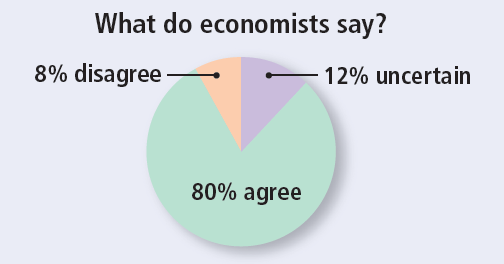 © 2018 Cengage Learning®. May not be scanned, copied or duplicated, or posted to a publicly accessible website, in whole or in part, except for use as permitted in a license distributed with a certain product or service or otherwise on a password-protected website or school-approved learning management system for classroom use.
32
[Speaker Notes: Source: IGM Economic Experts Panel, April 16, 2012.

The ‘Ask the experts’ feature provides the opportunity for class discussion. 
After showing the statement, you can ask your students to choose one of the options: agree, disagree, or uncertain. You can collect their answers in a variety of ways: show of hands, ballot, clicker system, etc. If time permits, you can allow students to group and discuss some of the reasons they chose their answer. 
Ask the students to share with the class their reasons. Their answers will vary.

You can revisit this Ticket Resale feature (scalping tickets) in chapter 6, after discussing price controls, when the students will have more tools to analyze it (allowing for tickets resale, or making scalping legal removes the binding price ceiling).]
Propositions about Which Most Economists Agree (and percentage of economists who agree)
A ceiling on rents reduces the quantity and quality of housing available. (93%)
Tariffs and import quotas usually reduce general economic welfare. (93%)
The United States should not restrict employers from outsourcing work to foreign countries. (90%)
The United States should eliminate agricultural subsidies. (85%)
Local and state governments should eliminate subsidies to professional sports franchises (85%)
© 2018 Cengage Learning®. May not be scanned, copied or duplicated, or posted to a publicly accessible website, in whole or in part, except for use as permitted in a license distributed with a certain product or service or otherwise on a password-protected website or school-approved learning management system for classroom use.
33
[Speaker Notes: This slide and the next show several of the Propositions appearing in Table 1 of the chapter.  For the full list, see Table 1 in the chapter. 

Note:  Some of the terms appearing in these statements have not yet been defined, so you may wish to define them to students as they appear on the screen.  

If you’re pressed for time, delete the following slide and refer your students to Table 1 in the chapter.]
Propositions about Which Most Economists Agree (and percentage of economists who agree)
Cash payments increase the welfare of recipients to a greater degree than do transfers-in kind of equal cash value. (84%)
A large federal budget deficit has an adverse effect on the economy. (83%)
The United States should not ban genetically modified crops. (82%)
A minimum wage increases unemployment among young and unskilled workers. (79%)
Government subsidies on ethanol in the United States should be reduced or eliminated. (78%)
© 2018 Cengage Learning®. May not be scanned, copied or duplicated, or posted to a publicly accessible website, in whole or in part, except for use as permitted in a license distributed with a certain product or service or otherwise on a password-protected website or school-approved learning management system for classroom use.
34
Summary
Economists are scientists
Make appropriate assumptions and build simplified models
The circular-flow diagram and the production possibilities frontier
Microeconomists study decision making by households and firms and their interactions in the marketplace 
Macroeconomists study the forces and trends that affect the economy as a whole
© 2018 Cengage Learning®. May not be scanned, copied or duplicated, or posted to a publicly accessible website, in whole or in part, except for use as permitted in a license distributed with a certain product or service or otherwise on a password-protected website or school-approved learning management system for classroom use.
35
Summary
A positive statement is an assertion about how the world is
A normative statement is an assertion about how the world ought to be
As policy advisers, economists make normative statements
Economists sometimes offer conflicting advice
Differences in scientific judgments
Differences in values
© 2018 Cengage Learning®. May not be scanned, copied or duplicated, or posted to a publicly accessible website, in whole or in part, except for use as permitted in a license distributed with a certain product or service or otherwise on a password-protected website or school-approved learning management system for classroom use.
36